Коралловый цвет в интерьере
Коралловый цвет в интерьере одновременно нежный, сочный и выразительный. Благодаря умелому сочетанию этого цвета с другими в интерьере можно создать эффектный дизайн комнаты.
Использование кораллового цвета в оформлении дизайна интерьера – тенденция, пришедшая к нам с Запада. 
Этот замечательный цвет у нас еще не достаточно популярен, но с успехом набирает обороты благодаря своей оригинальности.
Мягкость и теплота этого цвета дарованы природой. 
Среди множества существующих комбинаций есть ряд таких, в которых коралловый цвет представлен в наиболее выгодной и красочной позиции.
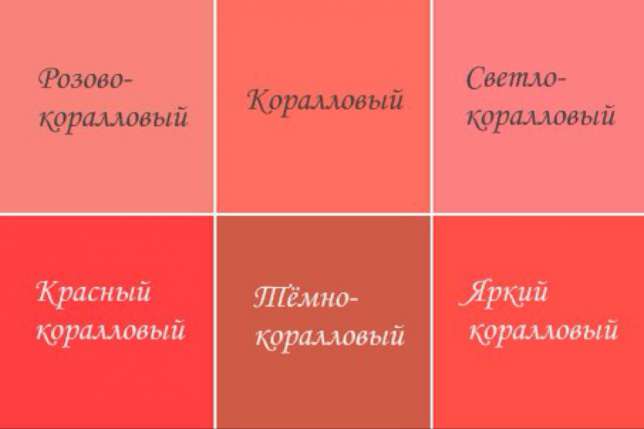 Сочетания кораллового цвета в интерьре
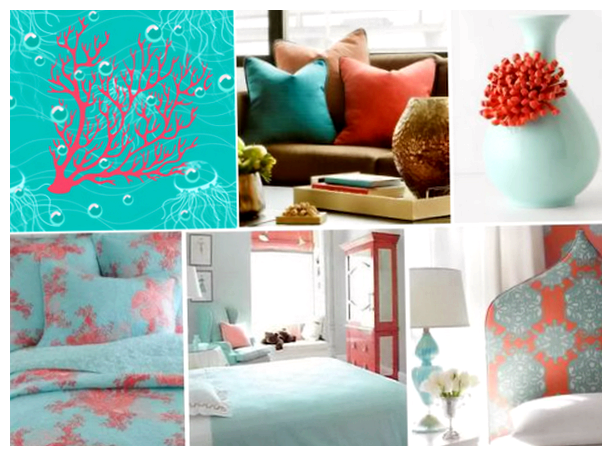 Переизбыток кораллового цвета в помещении может вызывать психологический дискомфорт, раздражение, а иногда и агрессию.
Лучше использовать коралловые аксессуары для прибавления яркости и оживления светлой комнаты.
Сочетание кораллового цвета при оформлении разных комнат
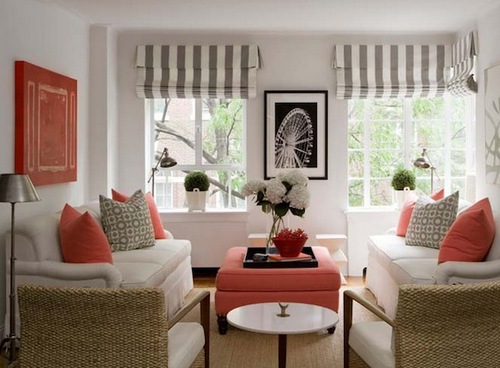 Красно-коралловый цвет превосходно сочетается с белым, бежевым, сливочным, молочным и кремовым цветами , например, в гостиной. Благодаря коралловому, можно расставить желаемые акценты и не позволить интерьеру быть слишком скучным. Соединение таких оттенков чаще лишь используется в стиле модерн .
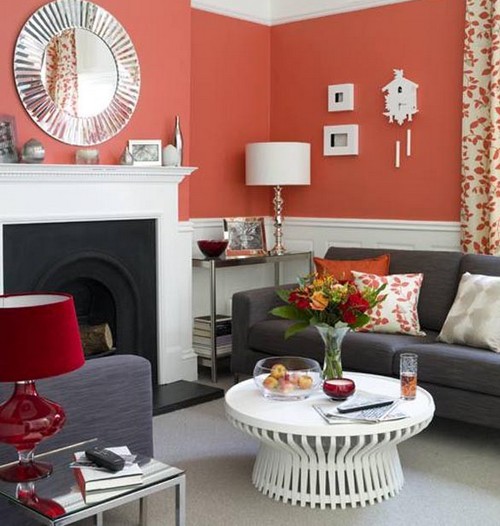 Коралловый цвет стен
С нежными оттенками голубого и зеленого, например с васильковым, сизым, фисташковым или мятным , коралловый цвет создаст романтическую атмосферу,
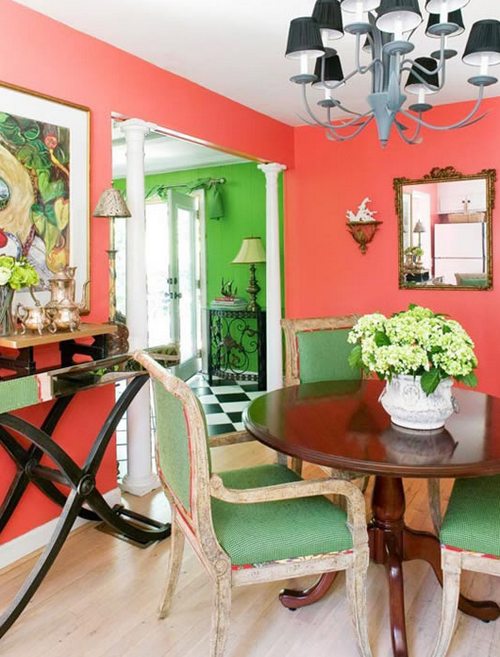 Современно и необычно выглядит сочетание светлых коралловых оттенков с более яркими цветами: синим, желтым и зеленым. Например, если только коралл вместе с желтым и зеленым, то в комнате всегда будет тепло и солнечно. В паре с синим он создаст морское настроение.
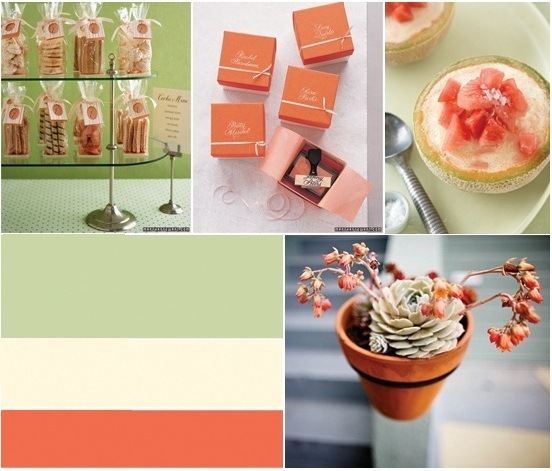 Молочный коралловый прекрасно «дружит»  с фисташковым цветом
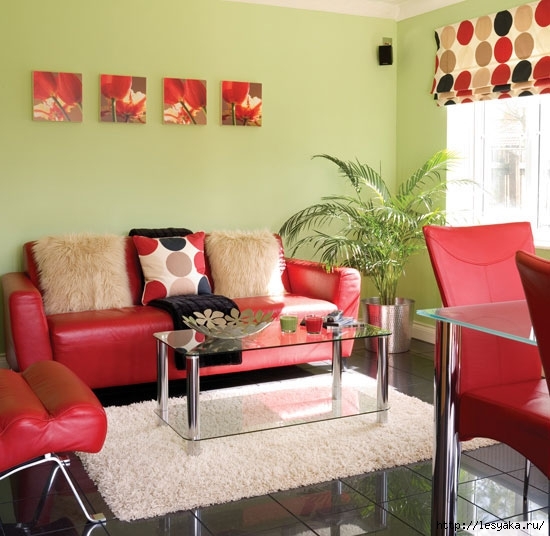 Коралловый -фисташковый - черный
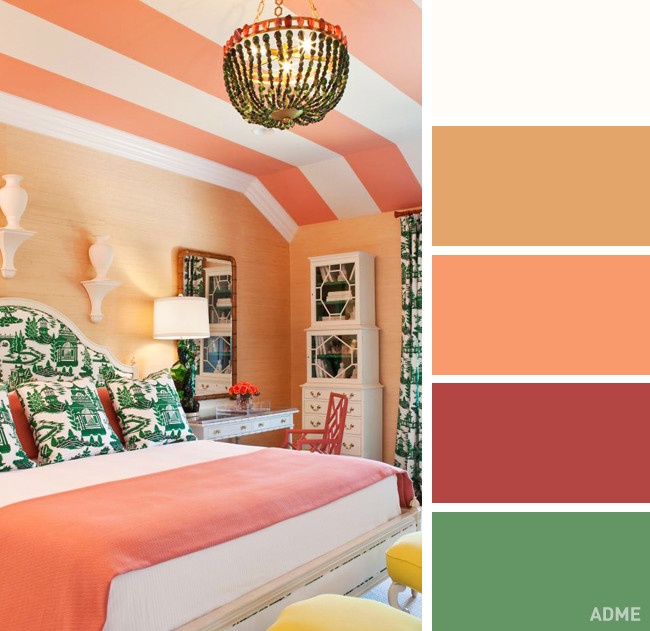 Коралловый и зеленый
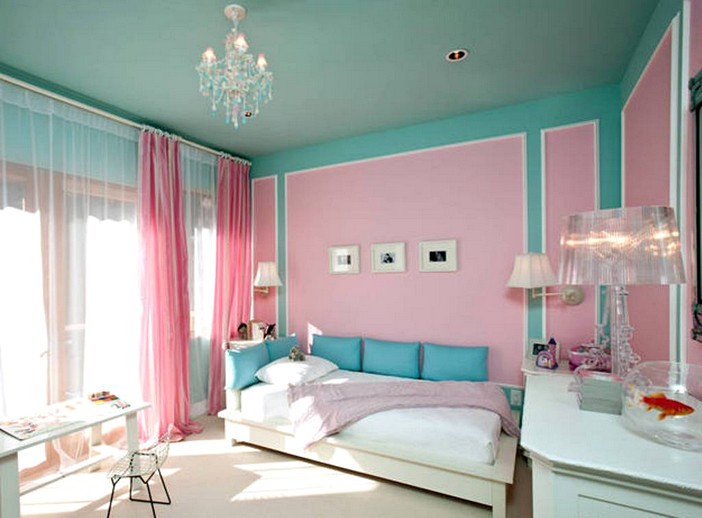 Бирюза, коралловый и белый